1234567890 1234567890 1234567890 1234567890
T ∙ E ∙ S ∙ T
Aa Bb Cc Dd Ee Ff Gg Hh Ii Ll Mm Nn Oo Pp Qq Rr Ss Tt
[Speaker Notes: Turn on front Projector, then computer and slideshow, then rear projector.]
Call to Worship from the Psalter
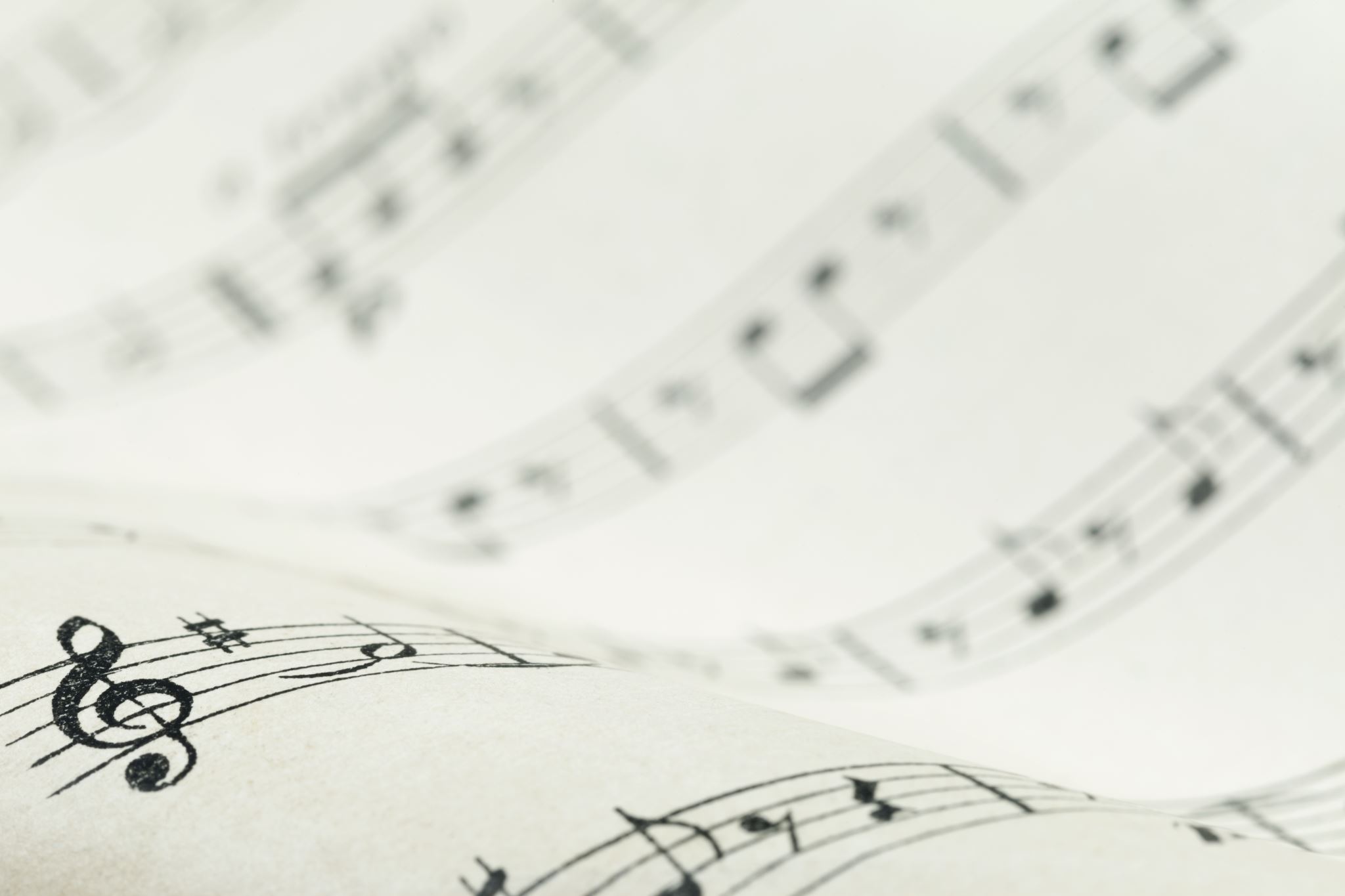 Our God is For Us
City Alight
We won't fear the battle, we won't fear the nightWe will walk the valley with You by our sideYou will go before us, You will lead the wayWe have found a refuge, only You can save
Sing with joy now, our God is for usThe Father's love is a strong and mighty fortressRaise your voice now, no love is greaterWho can stand against us if our God is for us
Even when I stumble, even when I fallEven when I turn back, still Your love is sureYou will not abandon, You will not forsakeYou will cheer me onward with never-ending grace
Sing with joy now, our God is for usThe Father's love is a strong and mighty fortressRaise your voice now, no love is greaterWho can stand against us if our God is for us
Neither height nor depth can separate usHell and death will not defeat usHe who gave His son to free usHolds us in His love
Neither height nor depth can separate usHell and death will not defeat usHe who gave His son to free usHolds us in His love
Sing with joy now, our God is for usThe Father's love is a strong and mighty fortressRaise your voice now, no love is greaterWho can stand against us if our God is for us
Sing with joy now, our God is for usThe Father's love is a strong and mighty fortressRaise your voice now, no love is greaterWho can stand against us if our God is for us
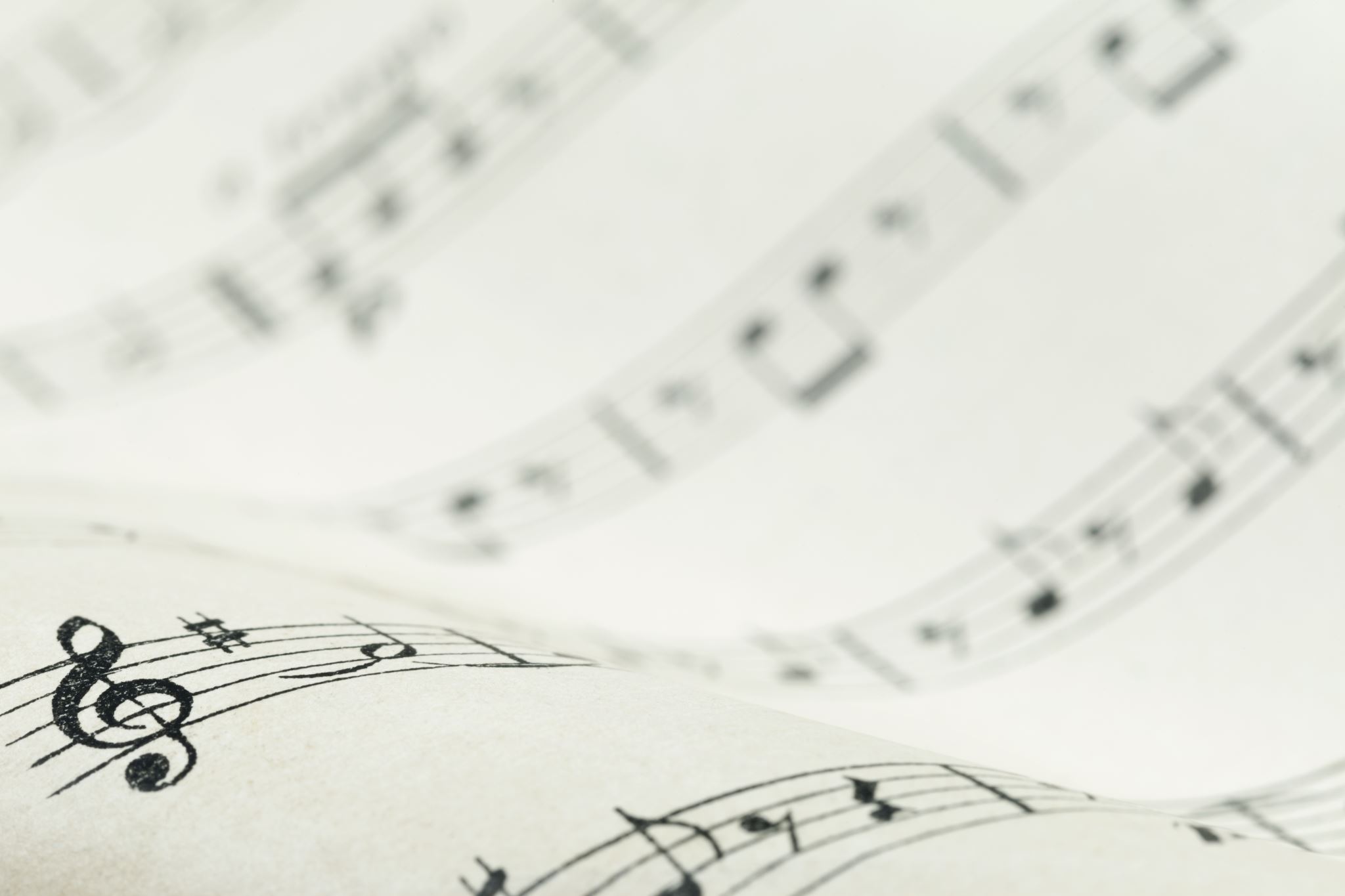 In Christ alone
CCLI License 718717
In Christ alone my hope is found
He is my light, my strength, my song
This cornerstone, this solid ground
Firm through the fiercest drought and storm
What heights of love, what depths of peace
When fears are stilled, when strivings cease
My comforter, my all in all
Here in the love of Christ I stand
In Christ alone, Who took on flesh
Fullness of God in helpless babe
This gift of love and righteousness
Scorned by the ones He came to save
Till on that cross as Jesus died
The wrath of God was satisfied
For every sin on Him was laid
Here in the death of Christ I live
There in the ground His body lay
Light of the world by darkness slain
Then bursting forth in glorious day
Up from the grave He rose again
And as He stands in victory
Sin’s curse has lost its grip on me
For I am His and He is mine
Bought with the precious blood of Christ
No guilt in life, no fear in death
This is the power of Christ in me
From life’s first cry to final breath
Jesus commands my destiny
No power of hell, no scheme of man
Can ever pluck me from His hand
Till He returns or calls me home
Here in the power of Christ I’ll stand
And as He stands in victory
Sin’s curse has lost its grip on me
For I am His and He is mine
Bought with the precious blood of Christ
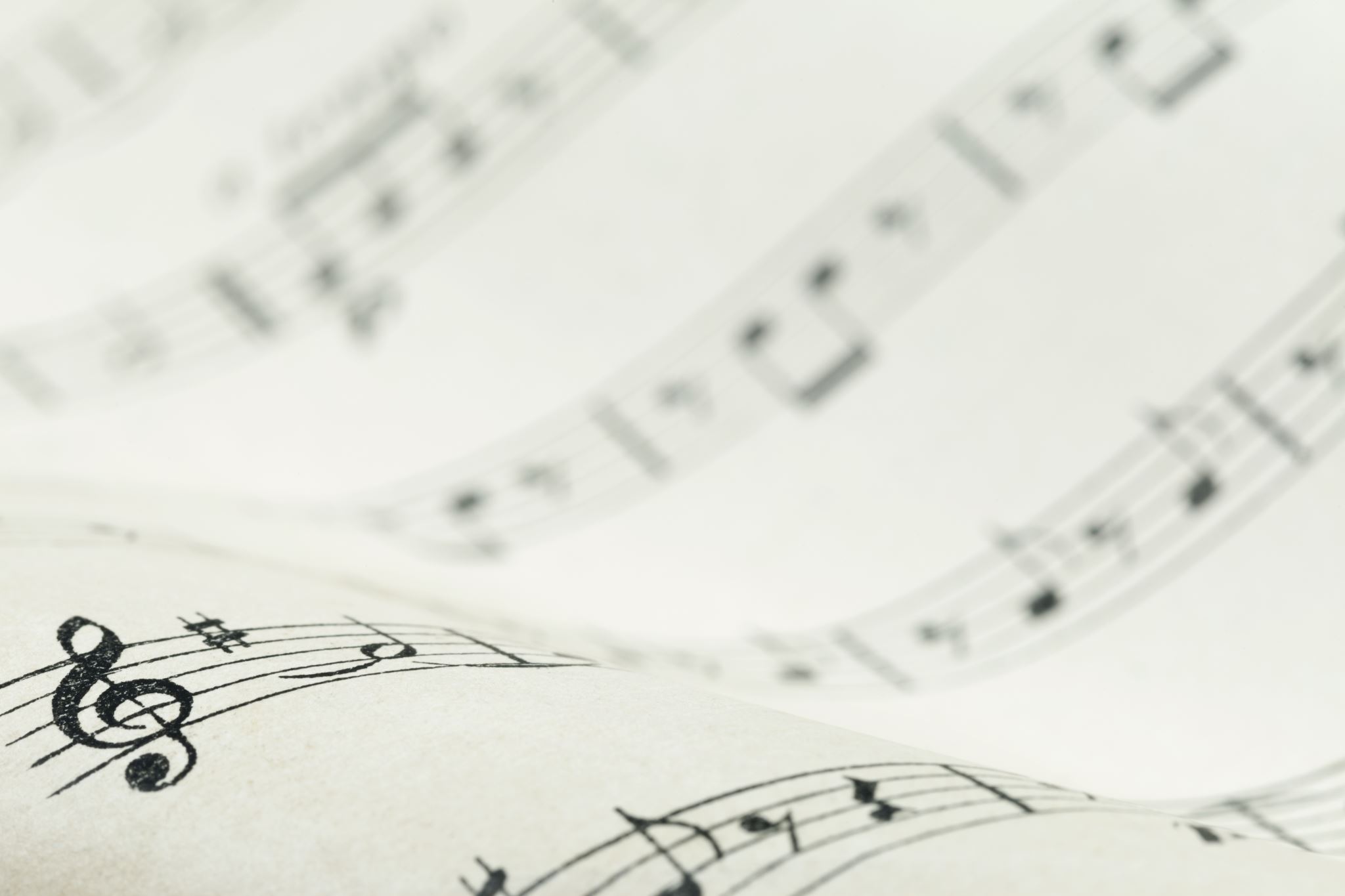 Christ the Sure & Steady Anchor
Matt Papa
Matt Boswell
Christ the sure and steady anchor in the fury of the storm
When the winds of doubt blow through me 
and my sails have all been torn
In the suffering, in the sorrow, 
when my sinking hopes are few
I will hold fast to the anchor, it shall never be removed
Christ the sure and steady anchor while the tempest rages on
When temptation claims the battle 
and it seems the night has won
Deeper still, then, goes the anchor, 
though I justly stand accused
I will hold fast to the anchor, it shall never be removed
Christ the sure and steady anchor 
through the floods of unbelief
Hopeless somehow, o my soul now, lift your eyes to Calvary!
This my ballast of assurance, see His love forever proved
I will hold fast to the anchor, it shall never be removed
Christ the sure and steady anchor as we face the wave of death
When these trials give way to glory as we draw our final breath
We will cross that great horizon, clouds behind and life secure
And the calm will be the better, for the storms that we endure
Christ the sure of our salvation, 
ever faithful, ever true
We will hold fast to the anchor, 
it shall never be removed
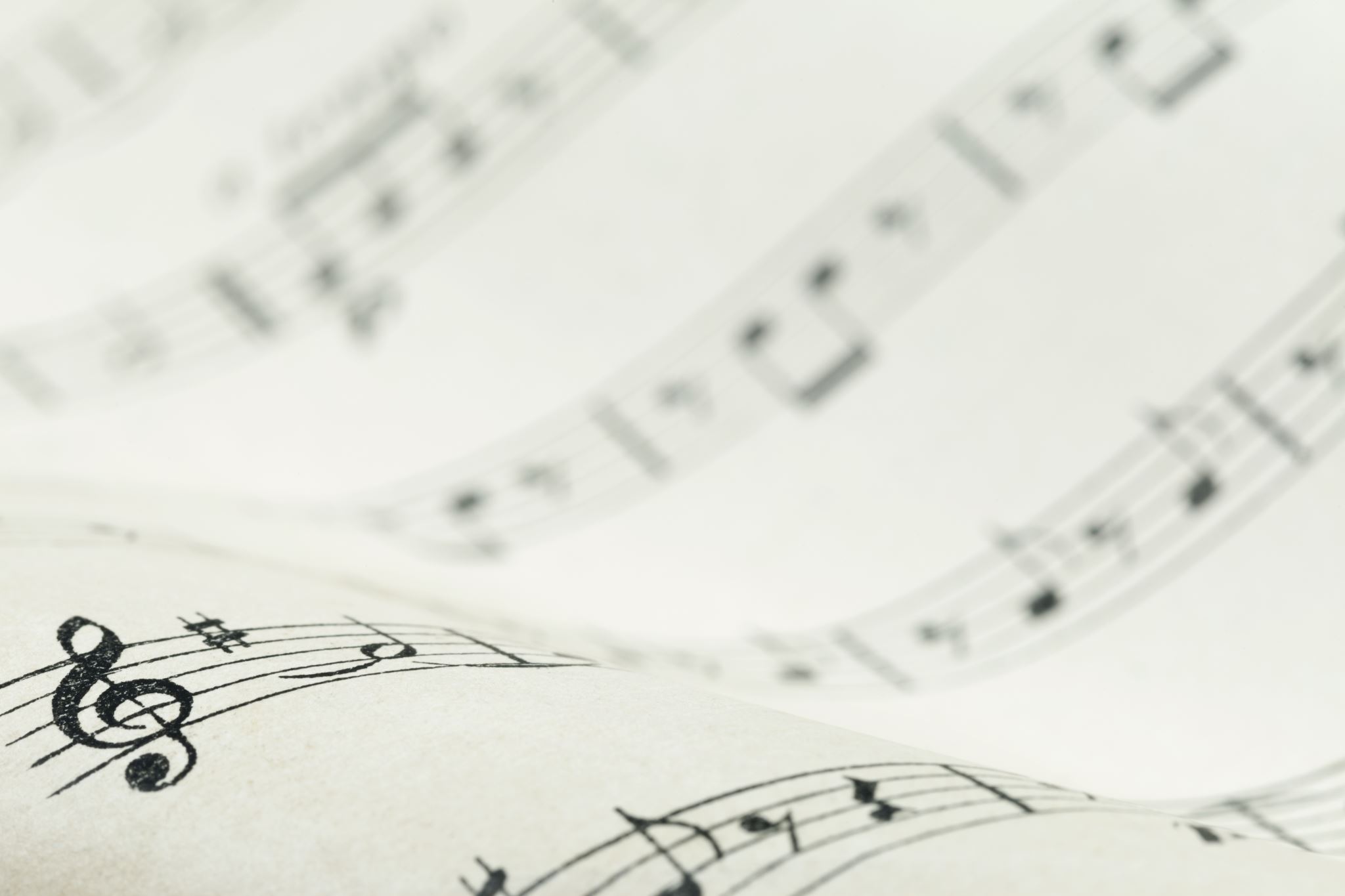 The Power of the Cross
Stuart Townend
Keith Getty
Oh to see the dawn
  of the darkest day
  Christ on the road to Calvary
Tried by sinful men
  torn and beaten then
  nailed to a cross of  wood
Oh to see the pain
  written on Your face
  bearing the awesome weight of sin
Every bitter thought
  every evil  deed
  crowning Your blood-stained brow
This the power of the cross:
Christ became sin for us 
Took the blame, bore the wrath
We stand forgiven at the cross
Now the daylight flees
  now the ground beneath
  quakes as its Maker bows His head 
Curtain torn in two
  dead are raised to life
  ‘Finished!’ the victory cry
This the power of the cross:
Christ became sin for us 
Took the blame, bore the wrath
We stand forgiven at the cross
Oh to see my name
  written in the wound
  for through Your suf‘fring I am free 
Death is crushed to death
  life is mine to live
  won through Your selfless love
This the power of the cross:
Son of God slain for us 
What a life, what a cost! 
We stand forgiven at the cross
38
40
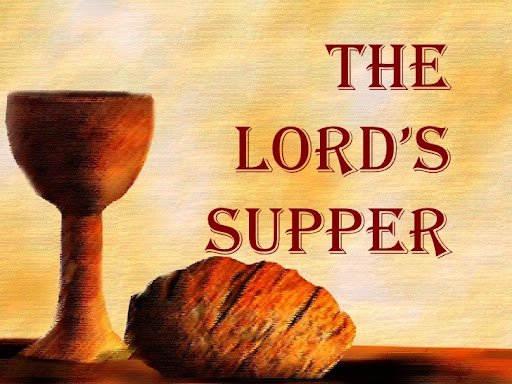 14For this reason, I kneel before the Father, from whom every family in heaven and on earth derives its name. 16I pray that out of his glorious riches he may strengthen you with power through his Spirit in your inner being, 17so that Christ may dwell in your hearts through faith. 
And I pray that you, being rooted and established in love, 18may have power, together with all the Lord’s holy people, to grasp how wide and long and high and deep is the love of Christ, 19and to know this love that surpasses knowledge — that you may be filled to the measure of all the fullness of God.
 20Now to him who is able to do immeasurably more than all we ask or imagine, according to his power that is at work within us, to him be glory in the church and in Christ Jesus throughout all generations, for ever and ever! Amen.
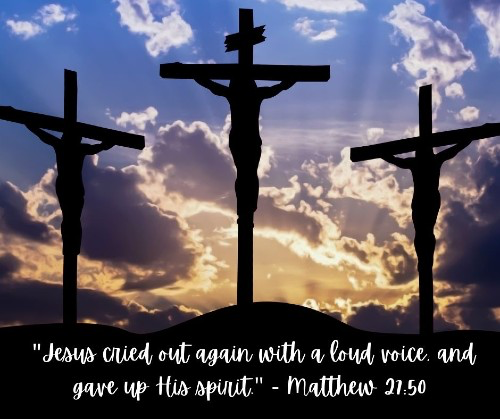 43
44
God’s Truthfulness
God’s truthfulness refers to the fact that God represents things as they really are. This is sometimes referred to as his veracity.
Whether speaking of himself or part of his creation, what God says is accurate and completely true.
There are no errors, no lies, no imperfections, no ignorance, no mistakes.
God’s Truthfulness
We know that God has complete knowledge of all things; this we call his omniscience. 
And we know that this complete knowledge is accurate and without error.
Furthermore, the Scripture teaches that God cannot lie, for lying is contrary to his very nature.
God’s Truthfulness
Therefore, we can trust what he says is true. Because he is all knowing (and perfect in that knowledge) and because he does not lie, everything he says about anything is absolutely reliable.
God has demonstrated the trustworthiness of his word from the beginning of time.  In fact, the Scriptures are a written record of his truthfulness.
God’s Truthfulness
All that God knows and thinks is true and is a correct understanding of the nature of reality. 
In fact, since God knows all things infinitely well, we can say that the standard of true knowledge is conformity to God’s knowledge.
If we think the same thing God thinks about anything in the universe, we are thinking truthfully about it.
God’s Truthfulness
God’s words are both true and the final standard of truth. This reliability and truthfulness of his words  also applies to his promises.  God always does what he promises to do, and we can depend on him to never be unfaithful to his promises.
Realization about God’s veracity should also encourage us in the pursuit of knowledge in all areas of the natural and social sciences.
God’s Truthfulness
All of God’s words about himself and about his creation completely correspond to reality.  Whatever the area of our investigation, when we discover more truth about the nature of reality, we discover more of the truth that God already knows. 
Indeed, growth in knowledge is part of the process of becoming more like God. ❖
Give Thanks to the Lord 
For He is Good
His Love Endures Forever
Sanctification:Trials, Temptations, & Suffering
Previous sermons in this series:
Introduction
Scripture
Prayer
Church Community
Church Institution
Confession
Marriage & Family
Today
OBJECTIVESregarding trials and temptations
Biblical understanding
Sanctifying effects
Pitfalls to avoid
Our response & actions
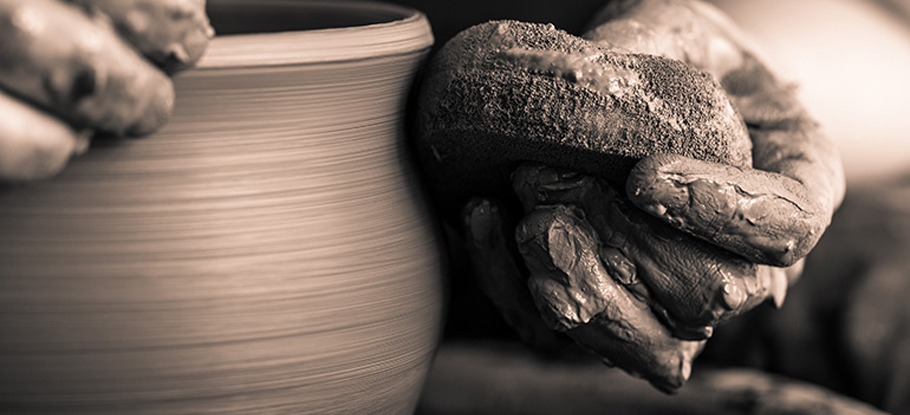 PLAN
Terms
Biblical overview
The means (and pitfalls to avoid)
Our response
Sanctification
The ongoing process of being conformed
to the image of Christ
Trials & Temptations
our source of testing and a means of our sanctification
SOURCESof our trials
Persecution for our faith
Effects of a sinful world
Resisting temptation
Sinful or unwise choices
Self-inflicted harm
SOURCESof our trials
Persecution for our faith
Effects of a sinful world
Resisting temptation
Sinful or unwise choices
Self-inflicted harm
SOURCESof our trials
Persecution for our faith
Effects of a sinful world
Resisting temptation
Sinful or unwise choices
Self-inflicted harm
SOURCESof our trials
Persecution for our faith
Effects of a sinful world
Resisting temptation
Sinful or unwise choices
Self-inflicted harm
SOURCESof our trials
Persecution for our faith
Effects of a sinful world
Resisting temptation
Sinful or unwise choices
Self-inflicted harm
Suffering
the emotional outcome of many trials
SUFFERING
Type: physical or emotional
Duration
Degree
SUFFERING
Type
Duration: brief or lengthy
Degree
SUFFERING
Type
Duration
Degree
When a neurotic who has a pathological horror of cats forces himself to pick up a cat for some good reason, it is quite possible that in God's eyes he has shown more courage than a healthy man may have shown in winning the V.C. 
When a man who has been perverted from his youth and taught that cruelty is the right thing does some tiny little kindness, or refrains from some cruelty he might have committed, and thereby, perhaps, risks being sneered at by his companions, he may, in God's eyes, be doing more than you and I would do if we gave up life itself for a friend.
CS LewisMere Christianity
SUFFERING
Type
Duration
Degree: objective and subjective
Why do trials, temptations, suffering exist?
The suffering and evil of the world are not due to weakness, oversight, or callousness on God’s part, but, rather they are the inescapable cost of creation allowed to be other than God.
John Polkinghorne
Why do trials, temptations, suffering exist?
NIV
When Jesus saw her weeping, and the Jews who had come along with her also weeping, he was deeply moved in spirit and troubled.

NLT
When Jesus saw her weeping and saw the other people wailing with her, a deep anger welled up within him, and he was deeply troubled.
John 11:33
Biblical Content
the Old Testament
Biblical Content
the New Testament
2 Consider it pure joy, my brothers and sisters, whenever you face trials of many kinds, 3 because you know that the testing of your faith produces perseverance. 4 Let perseverance finish its work so that you may be mature and complete, not lacking anything. 5 If any of you lacks wisdom, you should ask God, who gives generously to all without finding fault, and it will be given to you. 

12 Blessed is the one who perseveres under trial because, having stood the test, that person will receive the crown of life that the Lord has promised to those who love him. 13 When tempted, no one should say, “God is tempting me.” For God cannot be tempted by evil, nor does he tempt anyone...
James 1: 2-5, 12-13
2 Consider it pure joy, my brothers and sisters, whenever you face trials of many kinds, 3 because you know that the testing of your faith produces perseverance. 4 Let perseverance finish its work so that you may be mature and complete, not lacking anything. 5 If any of you lacks wisdom, you should ask God, who gives generously to all without finding fault, and it will be given to you. 

12 Blessed is the one who perseveres under trial because, having stood the test, that person will receive the crown of life that the Lord has promised to those who love him. 13 When tempted, no one should say, “God is tempting me.” For God cannot be tempted by evil, nor does he tempt anyone...
James 1: 2-5, 12-13
2 Consider it pure joy, my brothers and sisters, whenever you face trials of many kinds, 3 because you know that the testing of your faith produces perseverance. 4 Let perseverance finish its work so that you may be mature and complete, not lacking anything. 5 If any of you lacks wisdom, you should ask God, who gives generously to all without finding fault, and it will be given to you. 

12 Blessed is the one who perseveres under trial because, having stood the test, that person will receive the crown of life that the Lord has promised to those who love him. 13 When tempted, no one should say, “God is tempting me.” For God cannot be tempted by evil, nor does he tempt anyone...
James 1: 2-5, 12-13
2 Consider it pure joy, my brothers and sisters, whenever you face trials of many kinds, 3 because you know that the testing of your faith produces perseverance. 4 Let perseverance finish its work so that you may be mature and complete, not lacking anything. 5 If any of you lacks wisdom, you should ask God, who gives generously to all without finding fault, and it will be given to you. 

12 Blessed is the one who perseveres under trial because, having stood the test, that person will receive the crown of life that the Lord has promised to those who love him. 13 When tempted, no one should say, “God is tempting me.” For God cannot be tempted by evil, nor does he tempt anyone...
James 1: 2-5, 12-13
3 Not only so, but we also glory in our sufferings, because we know that suffering produces perseverance; 4 perseverance, character; and character, hope. 5 And hope does not put us to shame, because God’s love has been poured out into our hearts through the Holy Spirit, who has been given to us.
Romans 5:3-5
1 Therefore, since we are surrounded by such a great cloud of witnesses, let us throw off everything that hinders and the sin that so easily entangles. And let us run with perseverance the race marked out for us, 2 fixing our eyes on Jesus, the pioneer and perfecter of faith. For the joy set before him he endured the cross, scorning its shame, and sat down at the right hand of the throne of God. 3 Consider him who endured such opposition from sinners, so that you will not grow weary and lose heart.
Hebrews 12:1-3
12 Dear friends, do not be surprised at the fiery ordeal that has come on you to test you, as though something strange were happening to you. 13 But rejoice inasmuch as you participate in the sufferings of Christ, so that you may be overjoyed when his glory is revealed.
1 Peter 4:12-13
16 Therefore we do not lose heart. Though outwardly we are wasting away, yet inwardly we are being renewed day by day. 17 For our light and momentary troubles are achieving for us an eternal glory that far outweighs them all. 18 So we fix our eyes not on what is seen, but on what is unseen, since what is seen is temporary, but what is unseen is eternal.
2 Corinthians 4:16-18
10 You, however, know all about my teaching, my way of life, my purpose, faith, patience, love, endurance, 11 persecutions, sufferings—what kinds of things happened to me in Antioch, Iconium and Lystra, the persecutions I endured. Yet the Lord rescued me from all of them. 12 In fact, everyone who wants to live a godly life in Christ Jesus will be persecuted...
2 Timothy 3:10-12
27 Whatever happens, conduct yourselves in a manner worthy of the gospel of Christ. Then, whether I come and see you or only hear about you in my absence, I will know that you stand firm in the one Spirit, striving together as one for the faith of the gospel 28 without being frightened in any way by those who oppose you. This is a sign to them that they will be destroyed, but that you will be saved—and that by God. 29 For it has been granted to you on behalf of Christ not only to believe in him, but also to suffer for him, 30 since you are going through the same struggle you saw I had, and now hear that I still have.
Philippians 1:27-30
The Means
how trials, temptations, and suffering sanctify us
THE MEANSby which we are sanctified
Develop Christ-like characteristics
Share solidarity with Christ
Accept God's sovereignty
Build trust in God
THE MEANSby which we are sanctified
Develop Christ-like characteristics
Share solidarity with Christ
Accept God's sovereignty
Build trust in God
6 In all this you greatly rejoice, though now for a little while you may have had to suffer grief in all kinds of trials. 7 These have come so that the proven genuineness of your faith—of greater worth than gold, which perishes even though refined by fire—may result in praise, glory and honor when Jesus Christ is revealed.
1 Peter 1:6-7
THE MEANSby which we are sanctified
Develop Christ-like characteristics
Share solidarity with Christ
Accept God's sovereignty
Build trust in God
THE MEANSby which we are sanctified
Develop Christ-like characteristics
Share solidarity with Christ
Accept God's sovereignty
Build trust in God
10 I want to know Christ—yes, to know the power of his resurrection and participation in his sufferings, becoming like him in his death, 11 and so, somehow, attaining to the resurrection from the dead.
Philippians 3:10-11
THE MEANSby which we are sanctified
Develop Christ-like characteristics
Share solidarity with Christ
Accept God's sovereignty
Build trust in God
THE MEANSby which we are sanctified
Develop Christ-like characteristics
Share solidarity with Christ
Accept God's sovereignty
Build trust in God
7 Endure hardship as discipline; God is treating you as his children. For what children are not disciplined by their father? 8 If you are not disciplined—and everyone undergoes discipline—then you are not legitimate, not true sons and daughters at all. 9 Moreover, we have all had human fathers who disciplined us and we respected them for it. How much more should we submit to the Father of spirits and live! 10 They disciplined us for a little while as they thought best; but God disciplines us for our good, in order that we may share in his holiness. 11 No discipline seems pleasant at the time, but painful. Later on, however, it produces a harvest of righteousness and peace for those who have been trained by it.
Hebrews 12:7-11
The father uses his authority to make the son into the sort of human being he, rightly, and in his superior wisdom, wants him to be.
CS LewisThe Problem of Pain
THE MEANSby which we are sanctified
Develop Christ-like characteristics
Share solidarity with Christ
Accept God's sovereignty
Build trust in God
THE MEANSby which we are sanctified
Develop Christ-like characteristics
Share solidarity with Christ
Accept God's sovereignty
Build trust in God
PROCESSING A TRIAL
Encounter a trial
Resulting in suffering
Powerlessness
Response
Sin
Wisdom
Reject God
Dependence on God
No God or
God is evil
Draw closer to God
Pitfalls
what not to do
Response
what we should do
12 Dear friends, do not be surprised at the fiery ordeal that has come on you to test you, as though something strange were happening to you. 13 But rejoice inasmuch as you participate in the sufferings of Christ, so that you may be overjoyed when his glory is revealed.
1 Peter 4:12-13
Response
what we should do
Conclusion
Develop Christ-like characteristics
Share solidarity with Christ
Accept God's sovereignty
Build trust in God
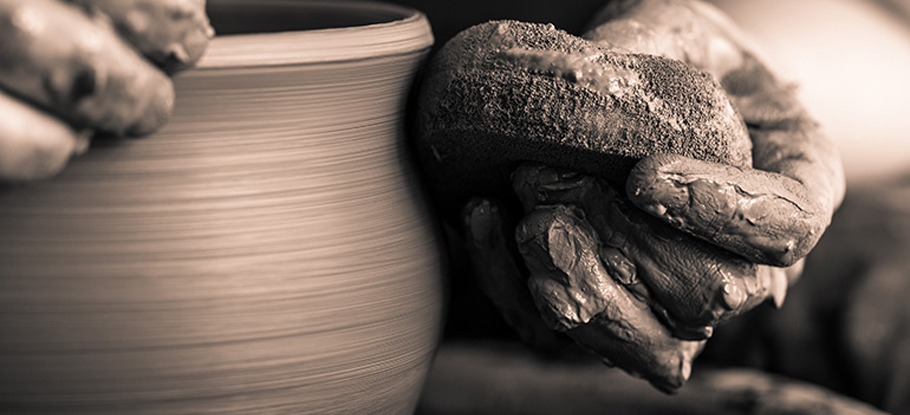 109
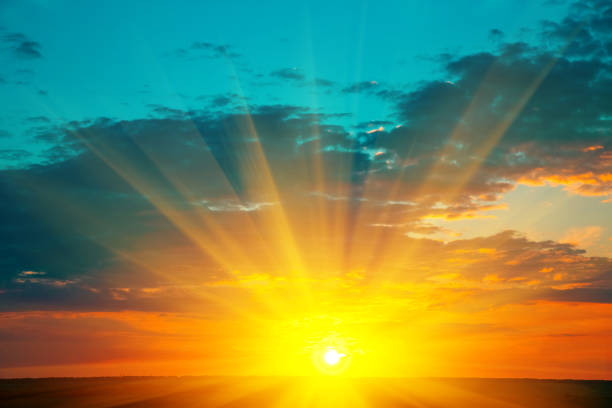 The hour has already come for you to wake up from your slumber, 
because our salvation is nearer now than when we first believed. 
The night is nearly over; the day is almost here. 
So let us put aside the deeds of darkness 
and put on the armor of light.

– Romans 13:11-12 –
112
DO NOT DELETE THE
FOLLOWING SLIDES
The Birth of Jesus
According to Matthew
Give Thanks to the Lord 
For He is Good
His Love Endures Forever
Give Thanks to the Lord 
For He is Good

His Love Endures Forever
Give Thanks to the Lord 
For He is Good

His Love Endures Forever
Give Thanks to the Lord 
For He is Good

His Love Endures Forever
If we confess our sins, 
he is faithful and just and will forgive us our sins 
and purify us from all unrighteousness.
1John 1:9
JAMES 3:7-10
For every kind of beast and bird, of reptile and sea creature, can be tamed and has been tamed by mankind, but no human being can tame the tongue. It is a restless evil, full of deadly poison. 
With it we bless our Lord and Father, and with it we curse people who are made in the likeness of God. From the same mouth come blessing and cursing. My brothers, these things ought not to be so.
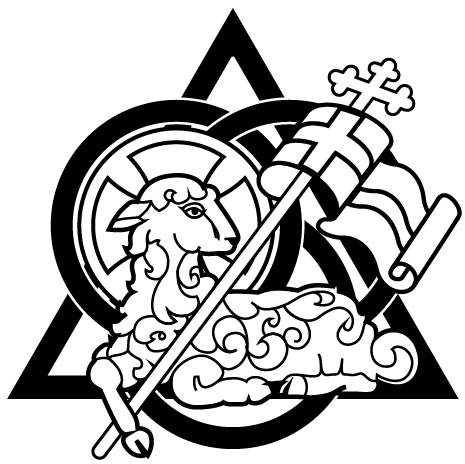 Login Credentials for Church’s WIFI
Network = TEC_Guest
Password = 19931993
Our Father who art in heaven, hallowed be Thy name. 

Thy kingdom come, Thy will be done in earth, as it is in heaven.

Give us this day our daily bread. 
 
And forgive us our debts, as we forgive our debtors. 

And lead us not into temptation but deliver us from evil.

For Thine is the kingdom, and the power, and the glory, forever. Amen.
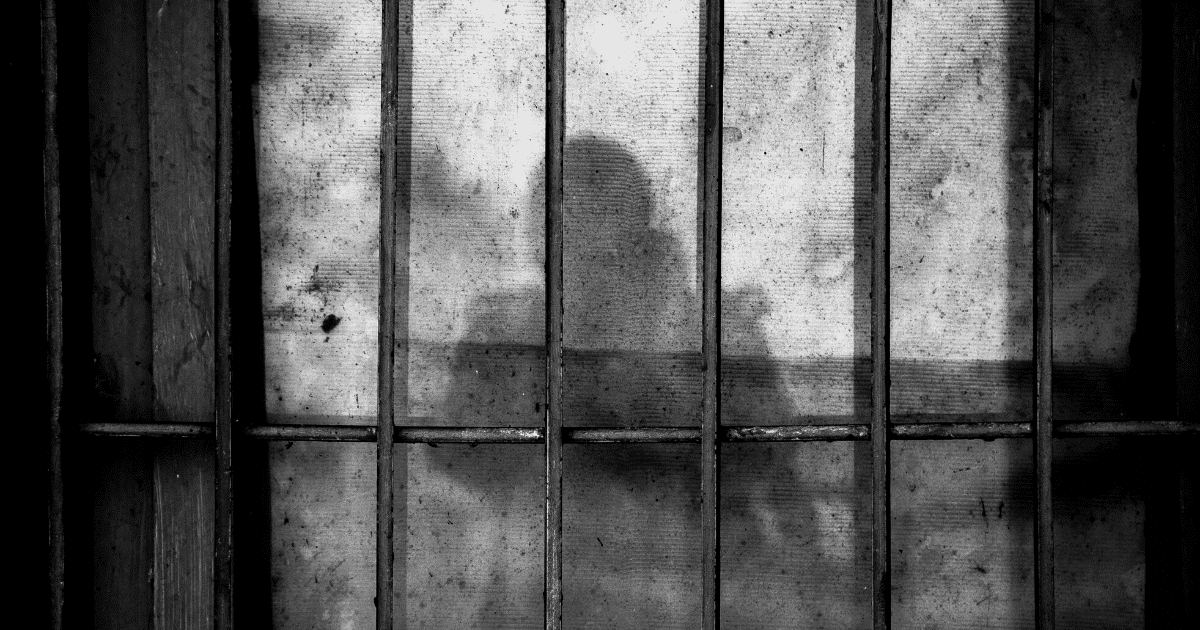 Persecution Report
Remember those in prison, as if you were there yourself. Remember also those being mistreated, as if you felt their pain in your own bodies.
Hebrews 13:3
CHILDREN’S MINISTRY
If we confess our sins, 
he is faithful and just and will forgive us our sins 
and purify us from all unrighteousness.
1John 1:9
JAMES 3:13-16
Who is wise and understanding among you? Let them show it by their good life, by deeds done in the humility that comes from wisdom. 
But if you harbor bitter envy and selfish ambition in your hearts, do not boast about it or deny the truth. Such “wisdom” does not come down from heaven but is earthly, unspiritual, demonic. 
For where you have envy and selfish ambition, there you find disorder and every evil practice.
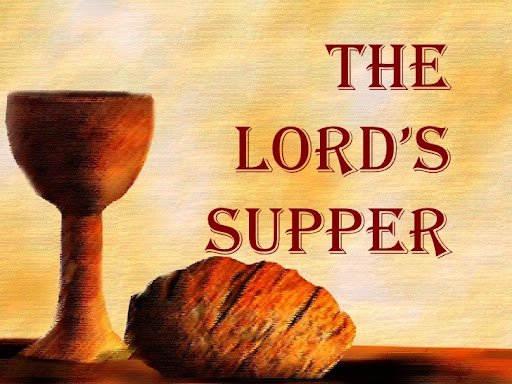 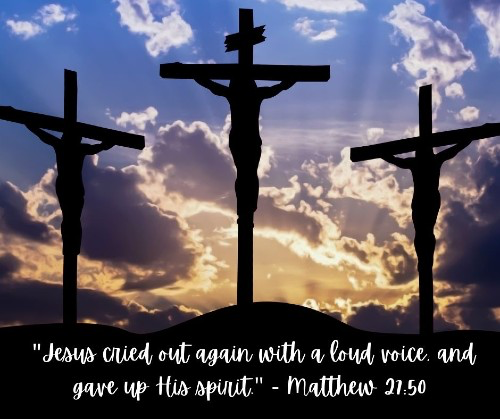 129
Give Thanks to the Lord 
For He is Good

His Love Endures Forever
1234567890 1234567890 1234567890 1234567890
T ∙ E ∙ S ∙ T
Aa Bb Cc Dd Ee Ff Gg Hh Ii Ll Mm Nn Oo Pp Qq Rr Ss Tt
[Speaker Notes: Turn on front Projector, then computer and slideshow, then rear projector.]
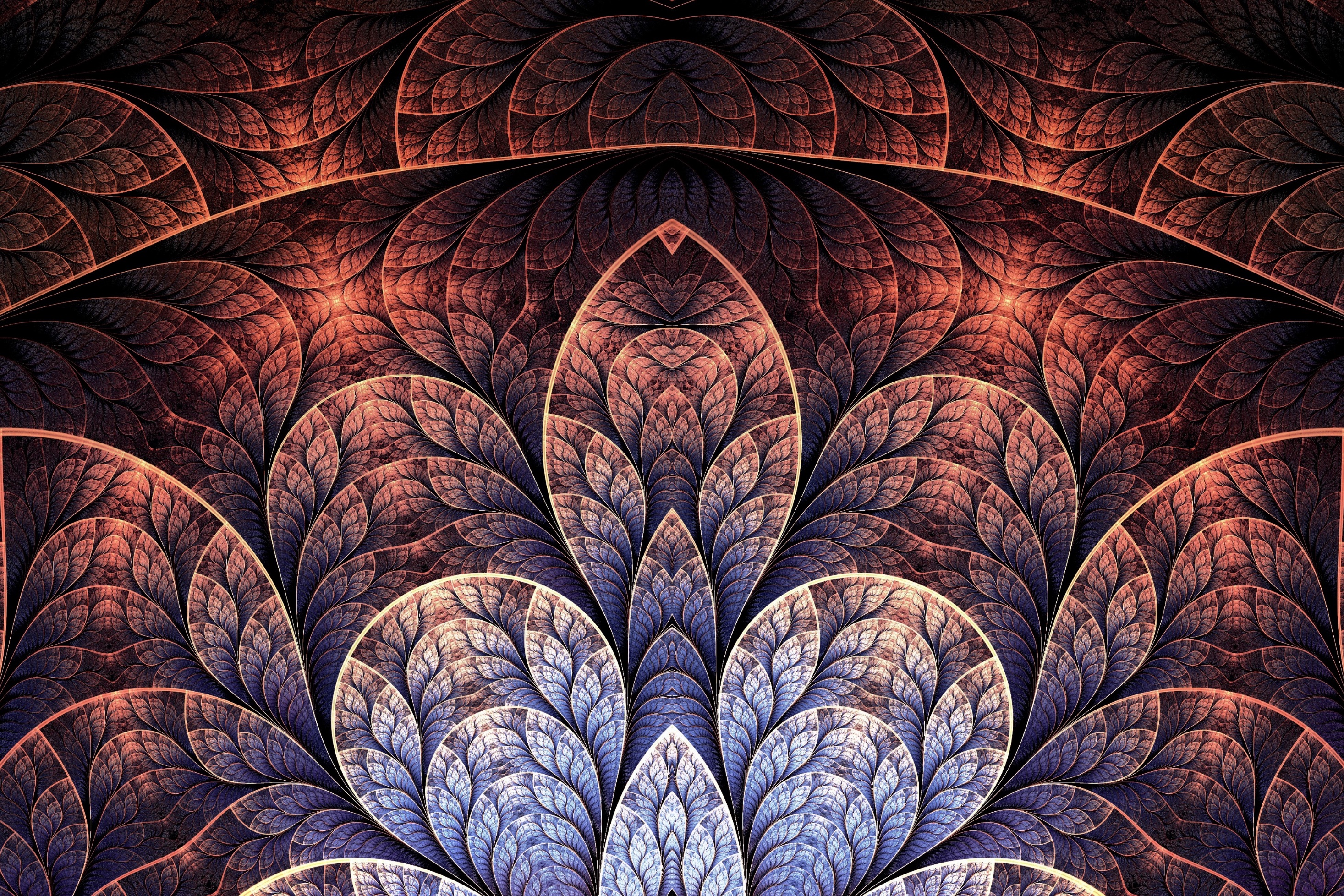 “Pride is your greatest enemy, humility is your greatest friend.”

-- John R.W. Stott
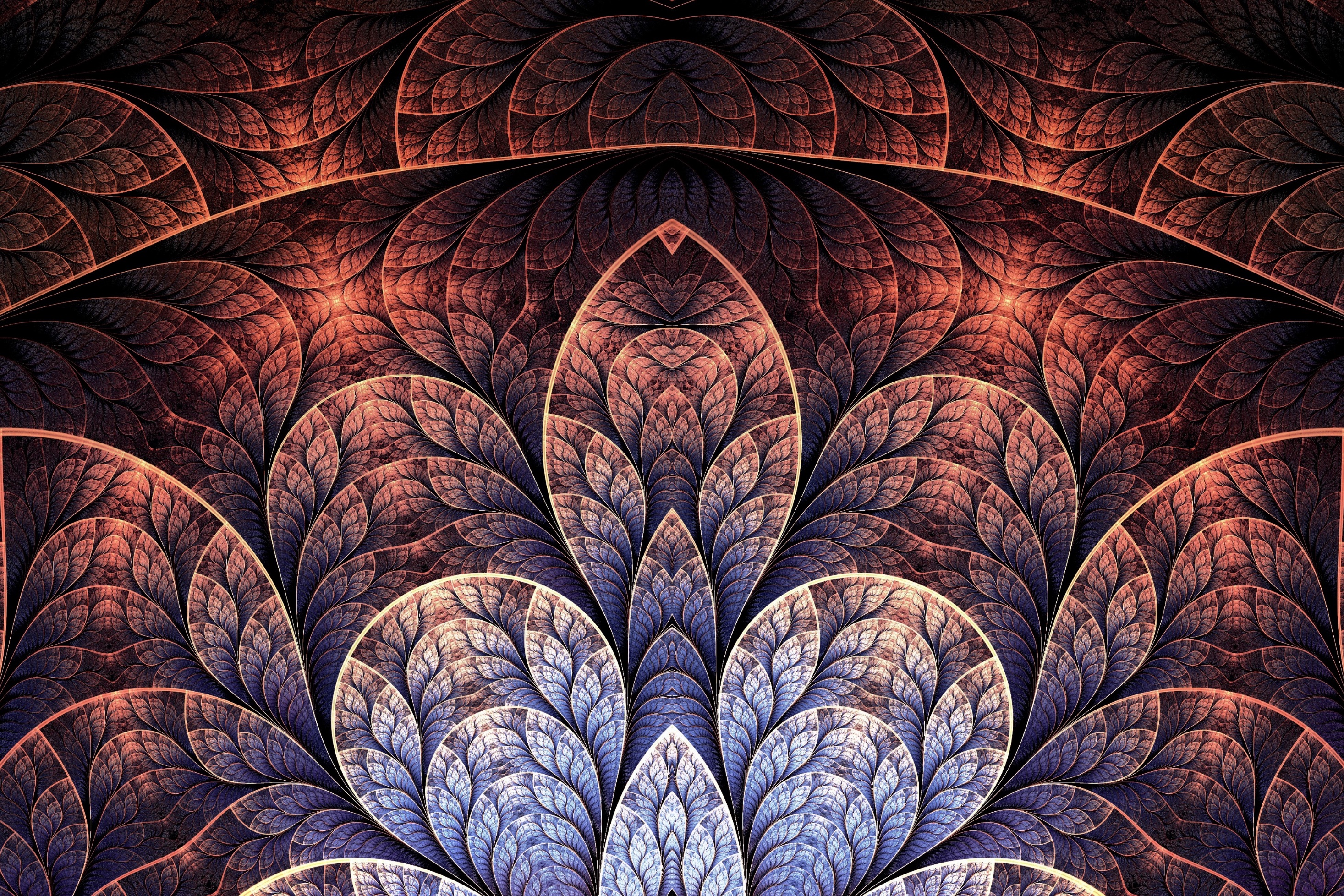 "If we turn to the right mayhap our children and our children's children will go that way; but if we turn to the left, generations unborn will curse our names for having been unfaithful to God and to his word." 

-- Spurgeon
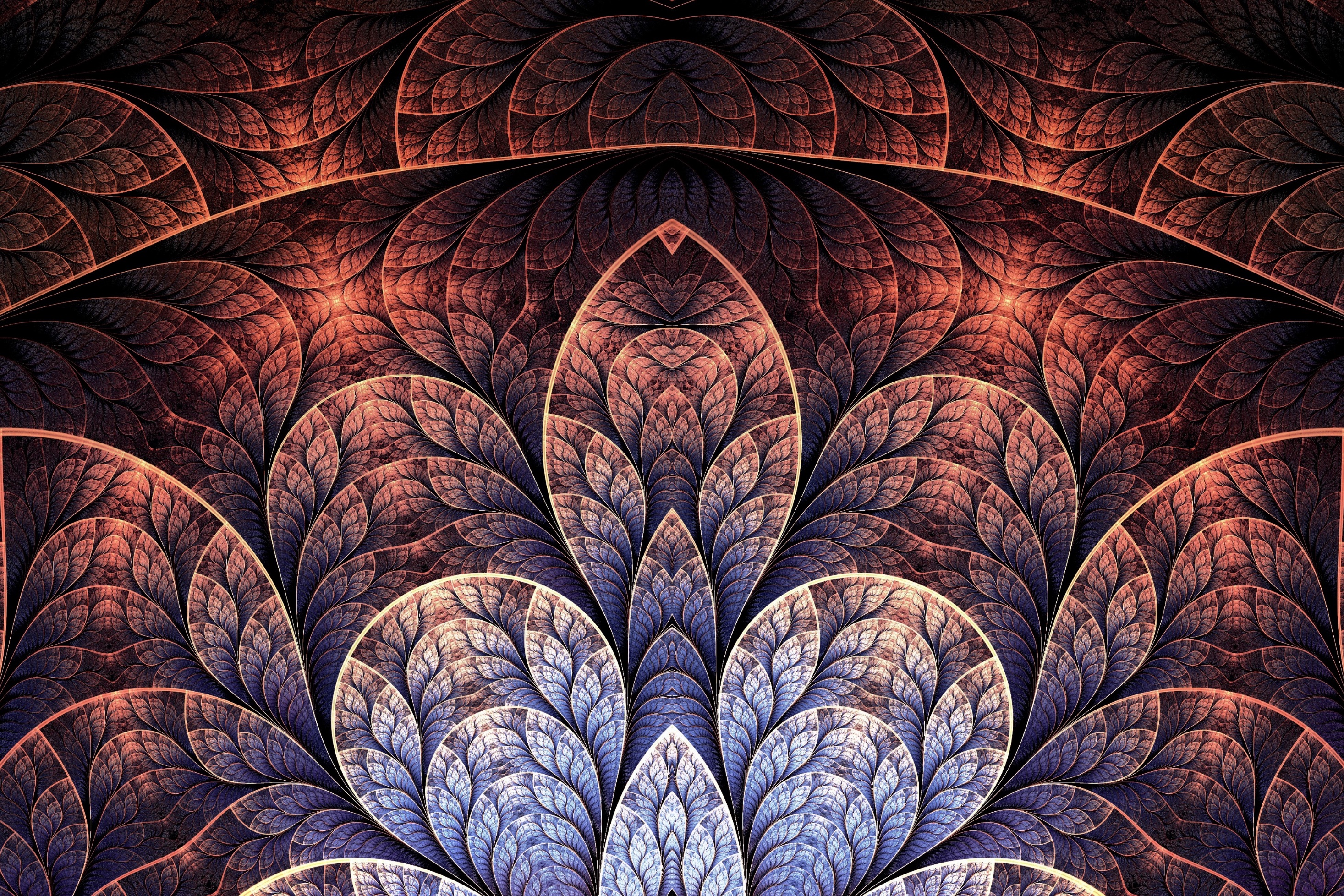 "All sin tends to be addictive, and the terminal point of addiction is what is called damnation." 

-- W. H. Auden
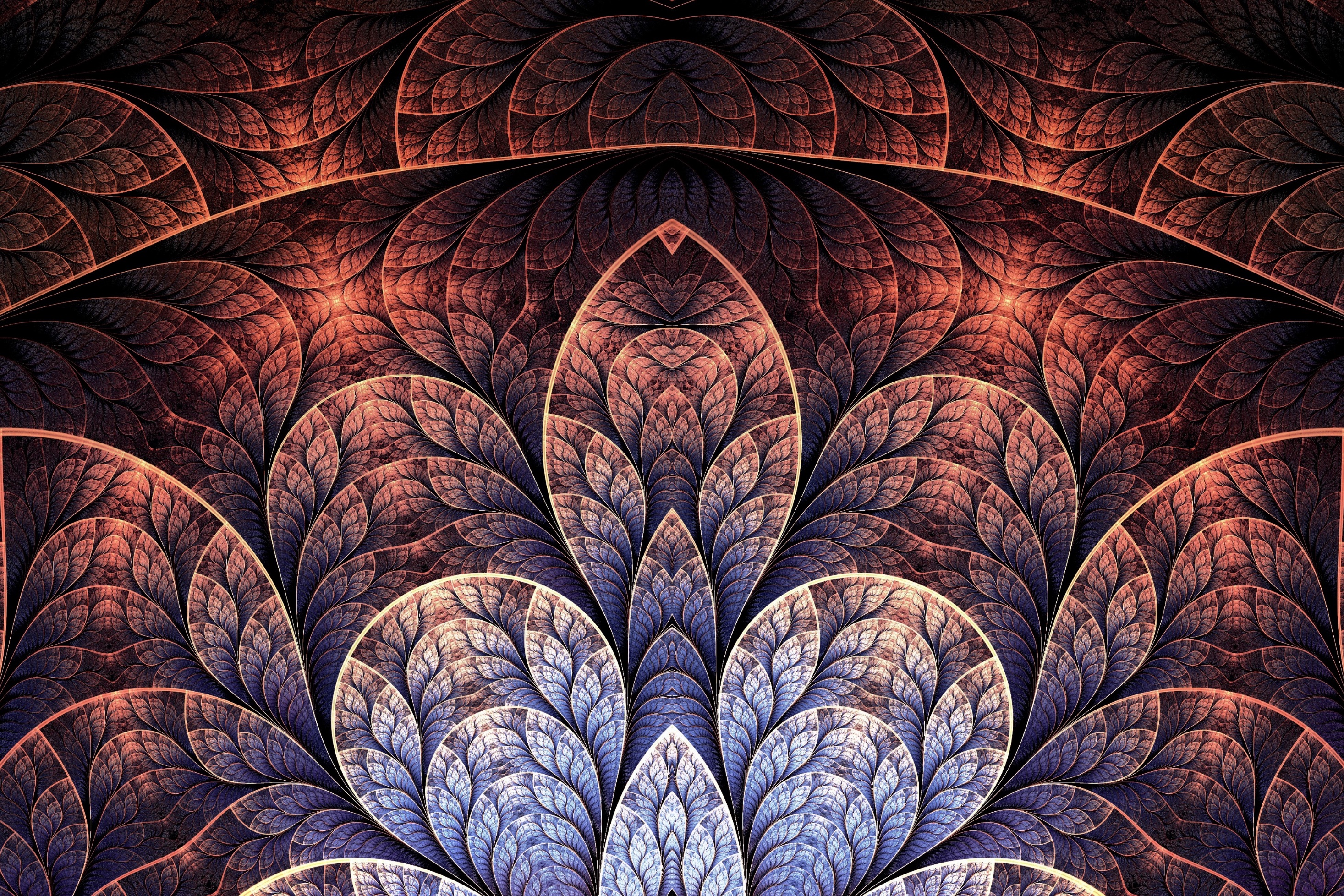 “Paul describes how believers, through their union with Christ’s death and resurrection, are able to shift their physical, intellectual and emotional capacities into God’s service.” 
										
-- Frank Thielman
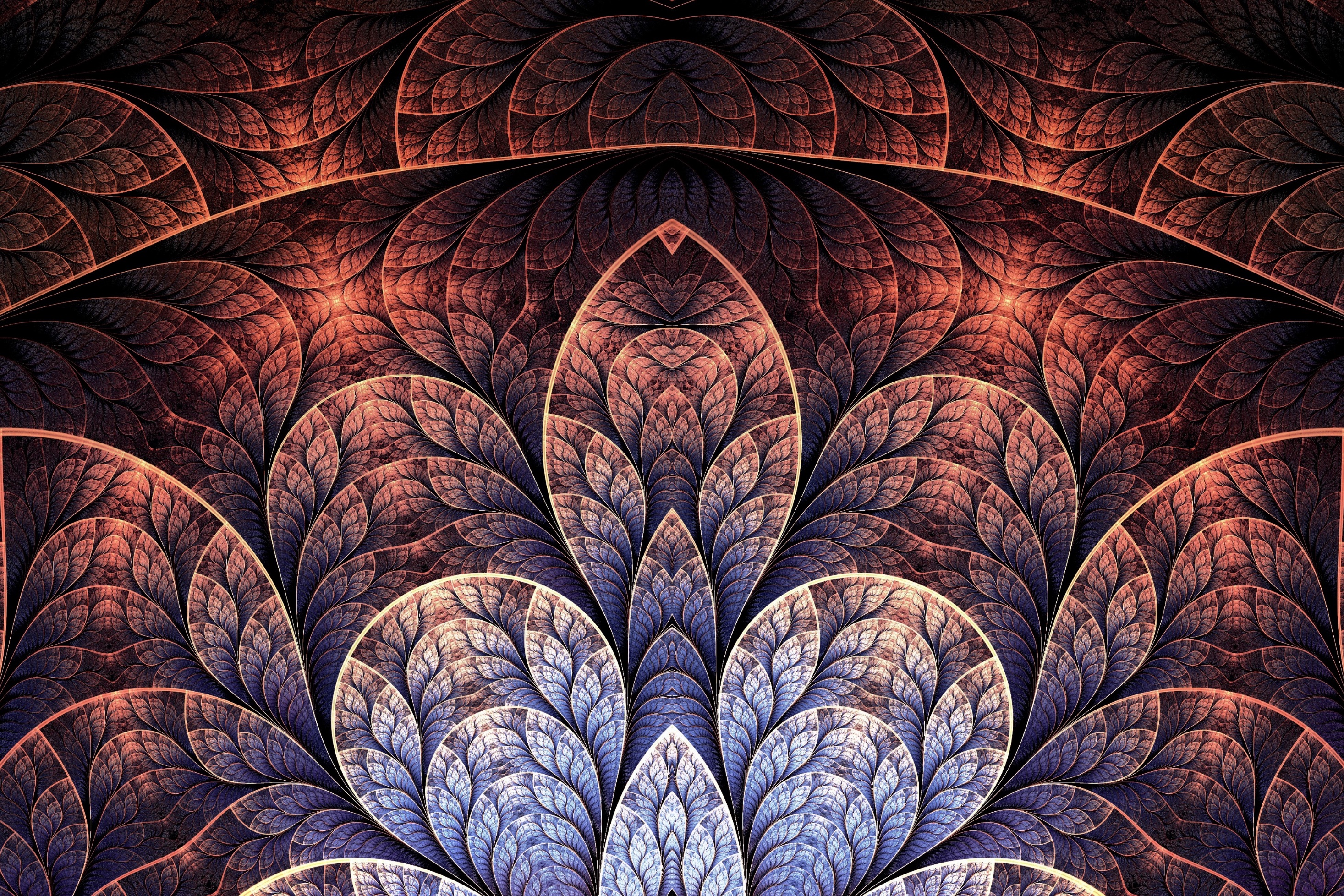 “Pride is your greatest enemy, humility is your greatest friend.”

-- John R.W. Stott
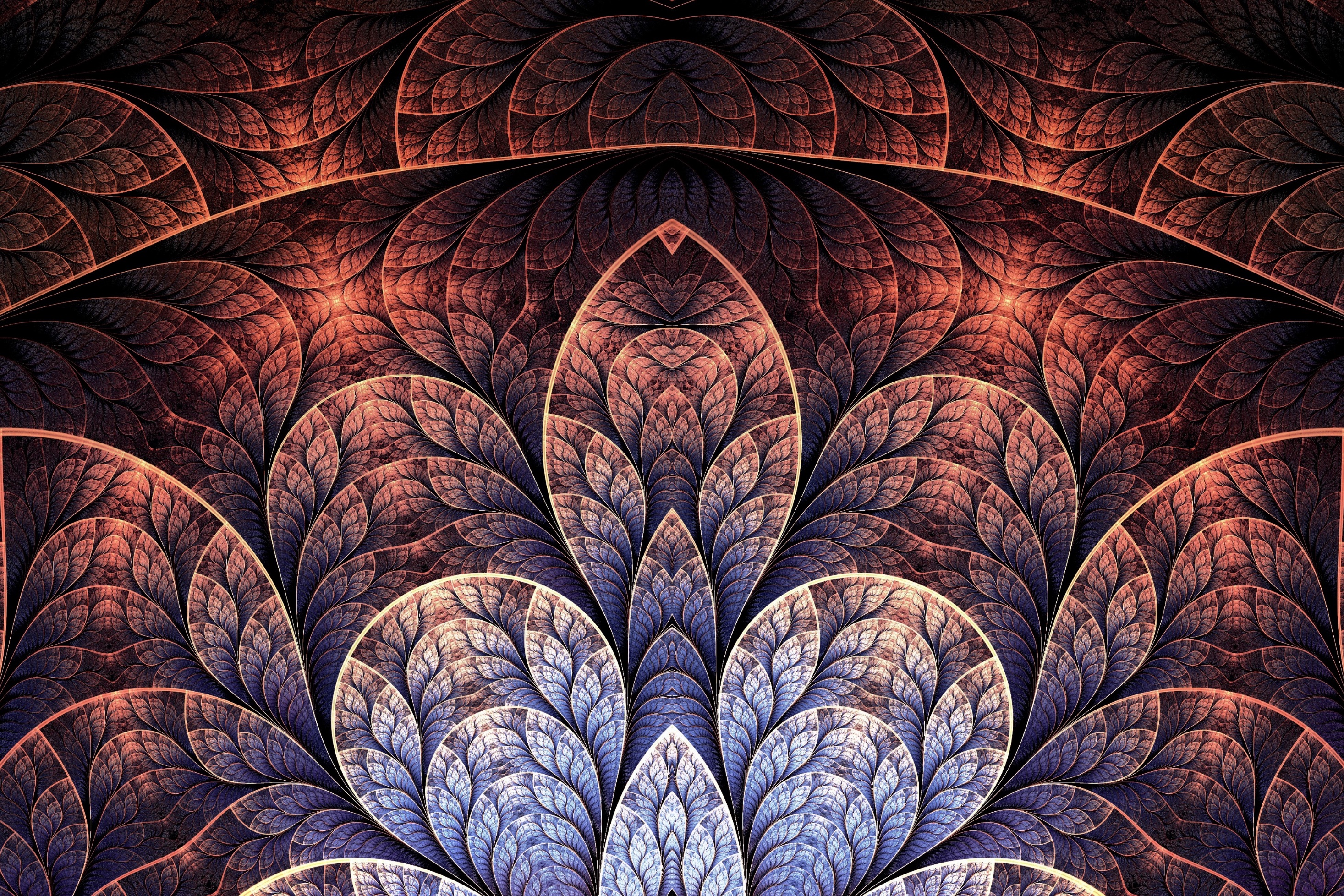 “Now I begin to be a disciple. . . . Let fire and cross, flocks of beasts, broken bones, dismemberment, come upon me, so long as I attain to Jesus Christ.”

-- Ignatius of Antioch (Letter to the Romans, 5)
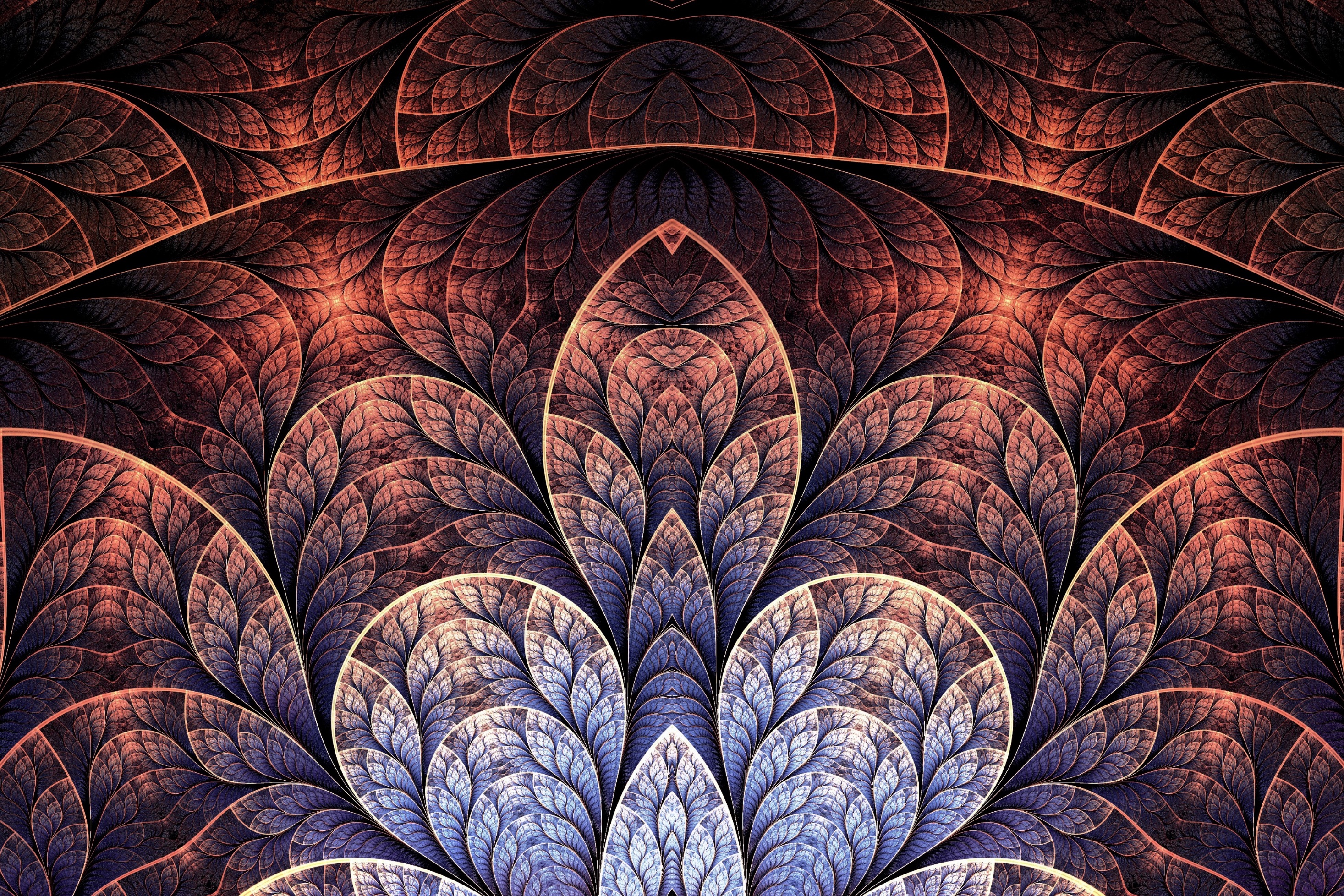 “Error, indeed, is never set forth in its naked deformity, lest, being thus exposed, it should at once be detected. But it is craftily decked out in an attractive dress, so as, by its outward form, to make it appear to the inexperienced (as ridiculous as the expression may seem) more true than truth itself.”

-- Irenaeus (Against Heresies 1.2)
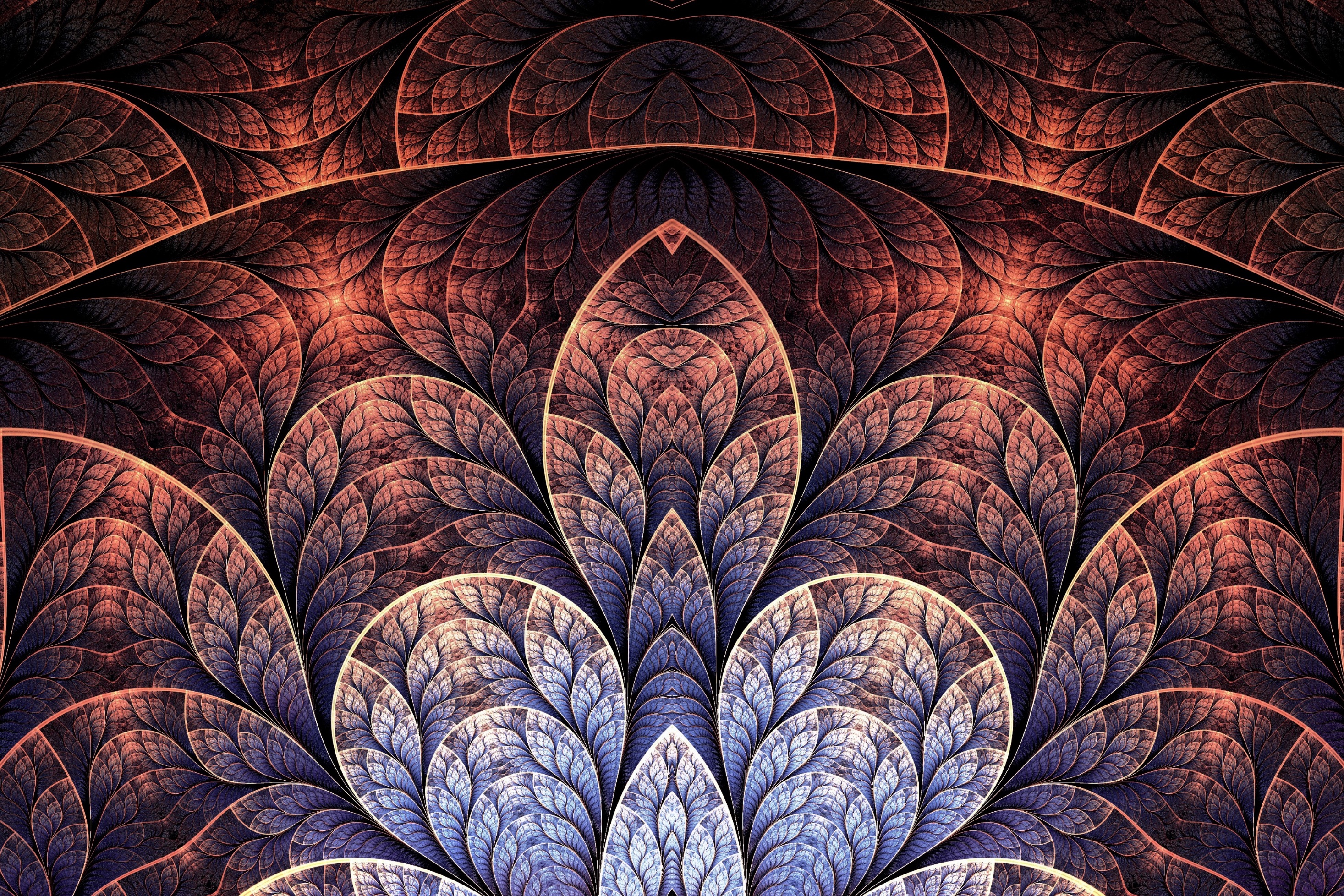 "If I profess with the loudest voice and clearest exposition every portion of the truth of God except precisely that little point which the world and the devil are at that moment attacking, I am not confessing Christ however boldly I may be professing Christ. 
Where the battle rages, there the loyalty of the soldier is proved, and to be steady on all the battlefield besides, is mere flight and disgrace if he flinches at that point." 

-- (Rephrased from Martin Luther)
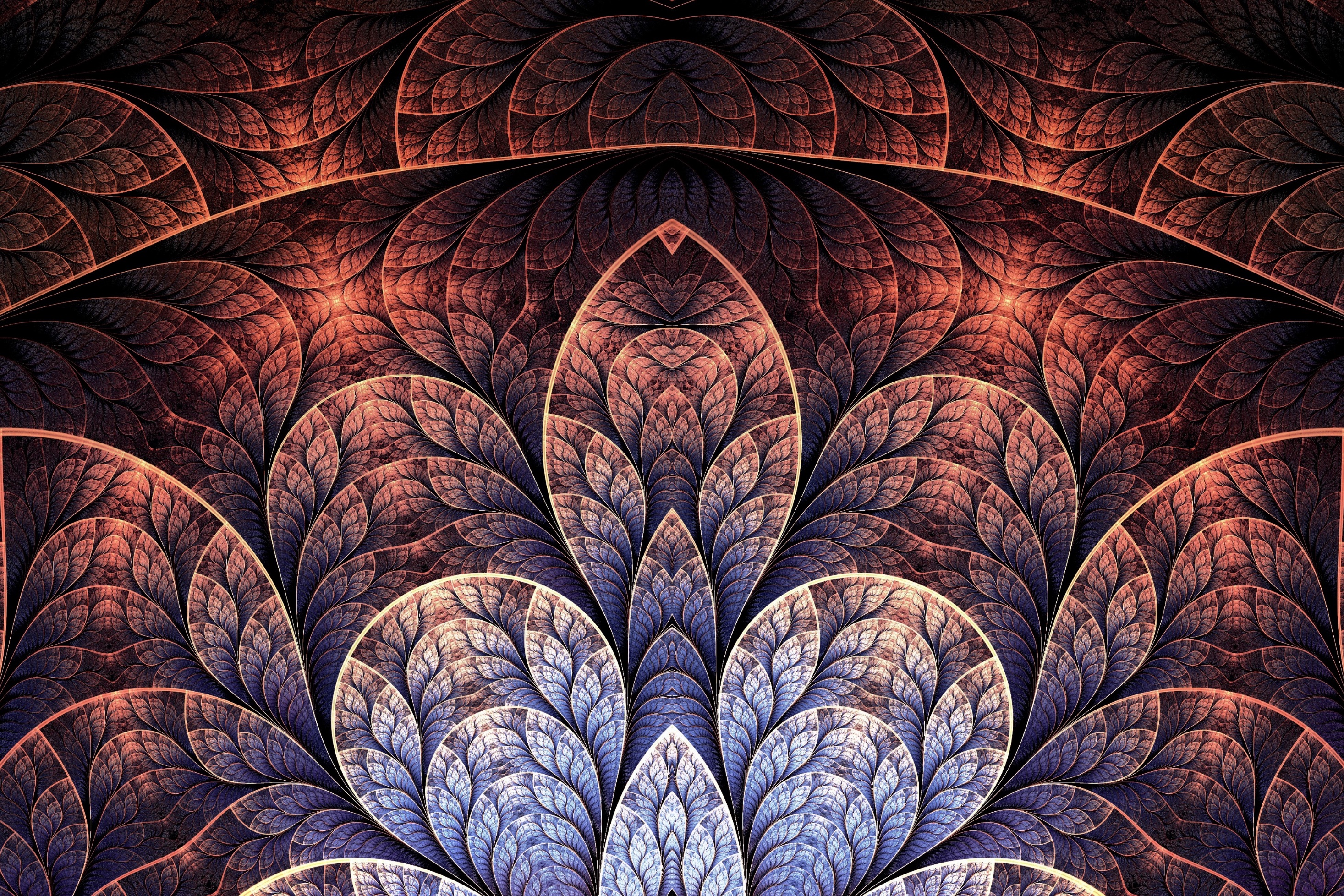 "Man's greatness lies not in his having the solution to his predicament, but in the fact that he alone in all the universe is aware of his wretched condition." 

-- Blaise Pascal
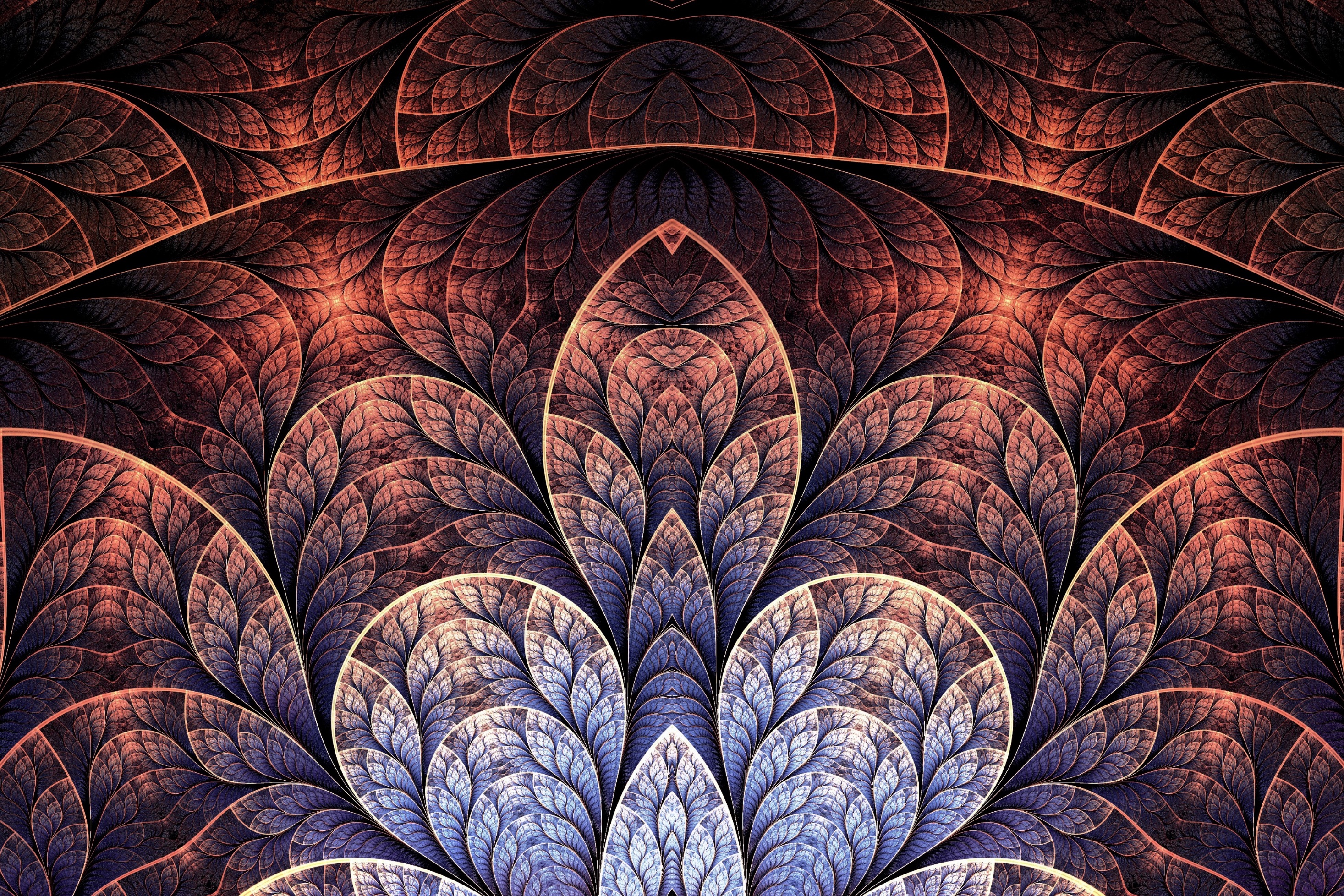 Evangelicals have often made a serious mistake by equating the fact that man is lost and under God's judgment with the idea that man is nothing -- a zero. This is not what the Bible says. 
There is something great about man, and we have lost perhaps our greatest opportunity of evangelism in our generation by not insisting that it is the Bible which explains why man is great.

-- Francis A. Schaeffer (He is There & He is not Silent)
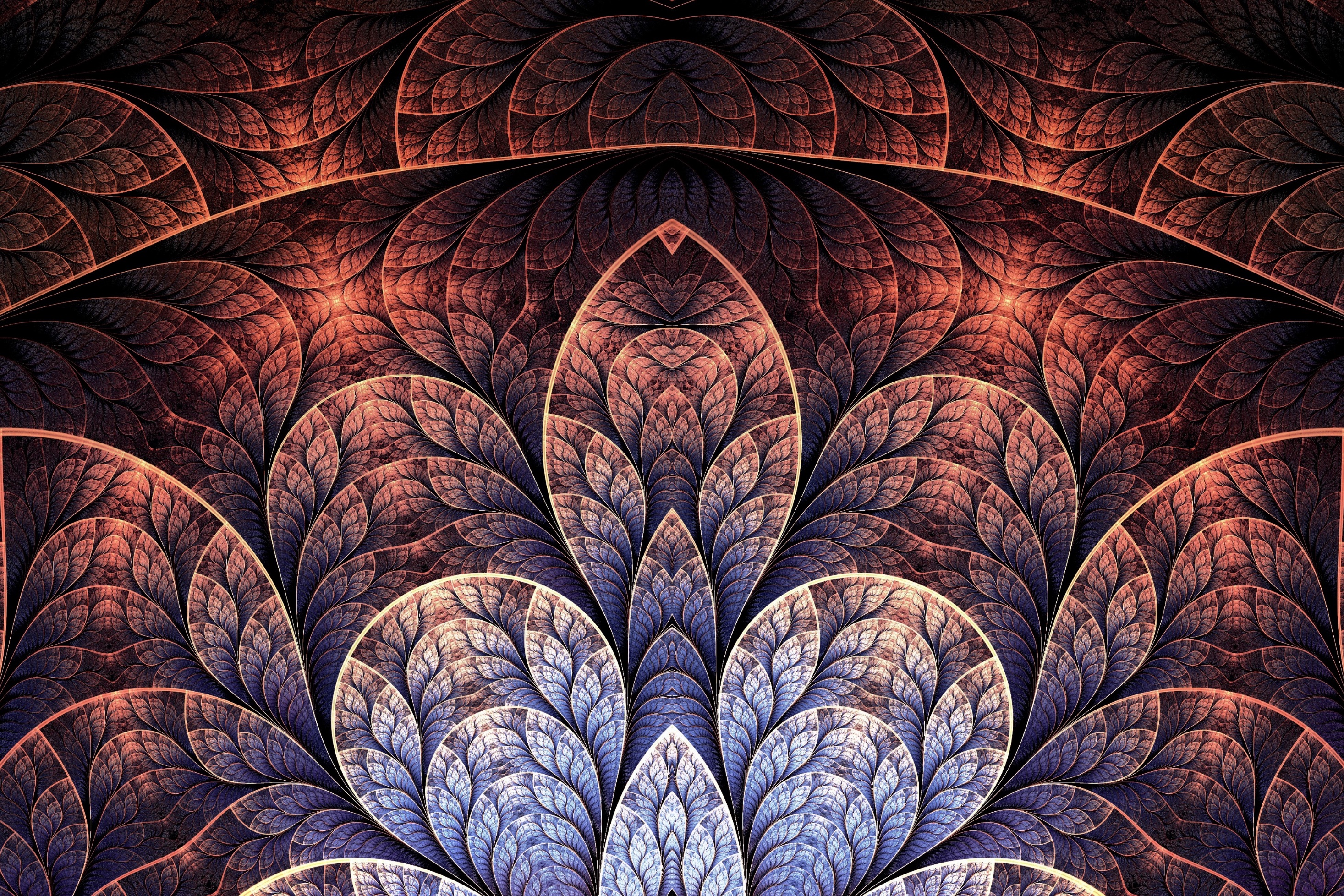 Thoughts of peace, thoughts of pity, thoughts of charity, thoughts of God, thoughts of the Son of God - these are pure things, good things and high things. 
	Therefore, if you would cultivate the Spirit's acquaintance, you must get hold of your thoughts and not allow your mind to be a wilderness in which every kind of unclean beast roams and bird flies.

-- A.W. Tozer
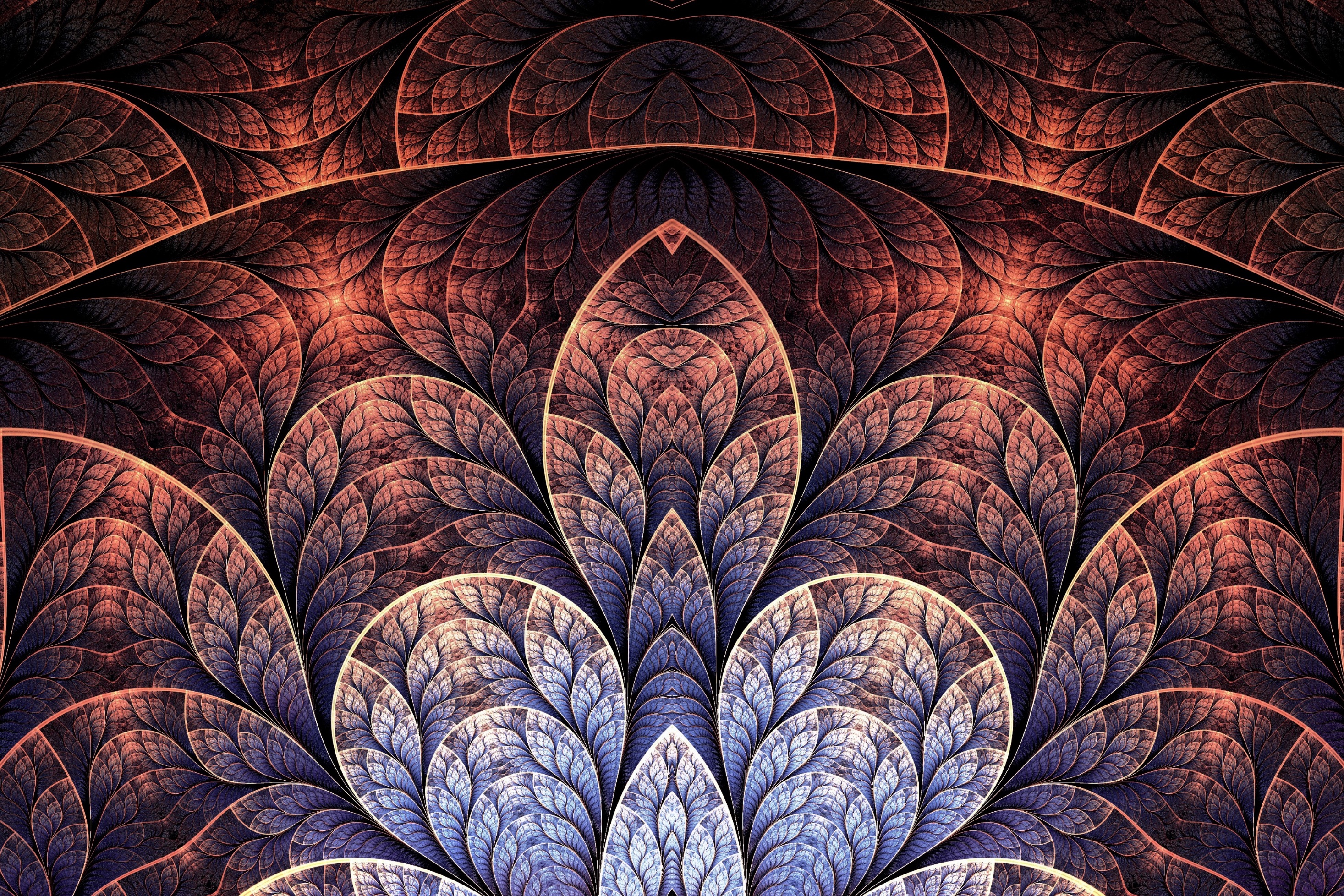 A man can no more diminish God's glory
by refusing to worship Him than a lunatic can put out the sun by scribbling the word 'darkness’ on the walls of his cell.

-- C. S. Lewis, The Problem of Pain
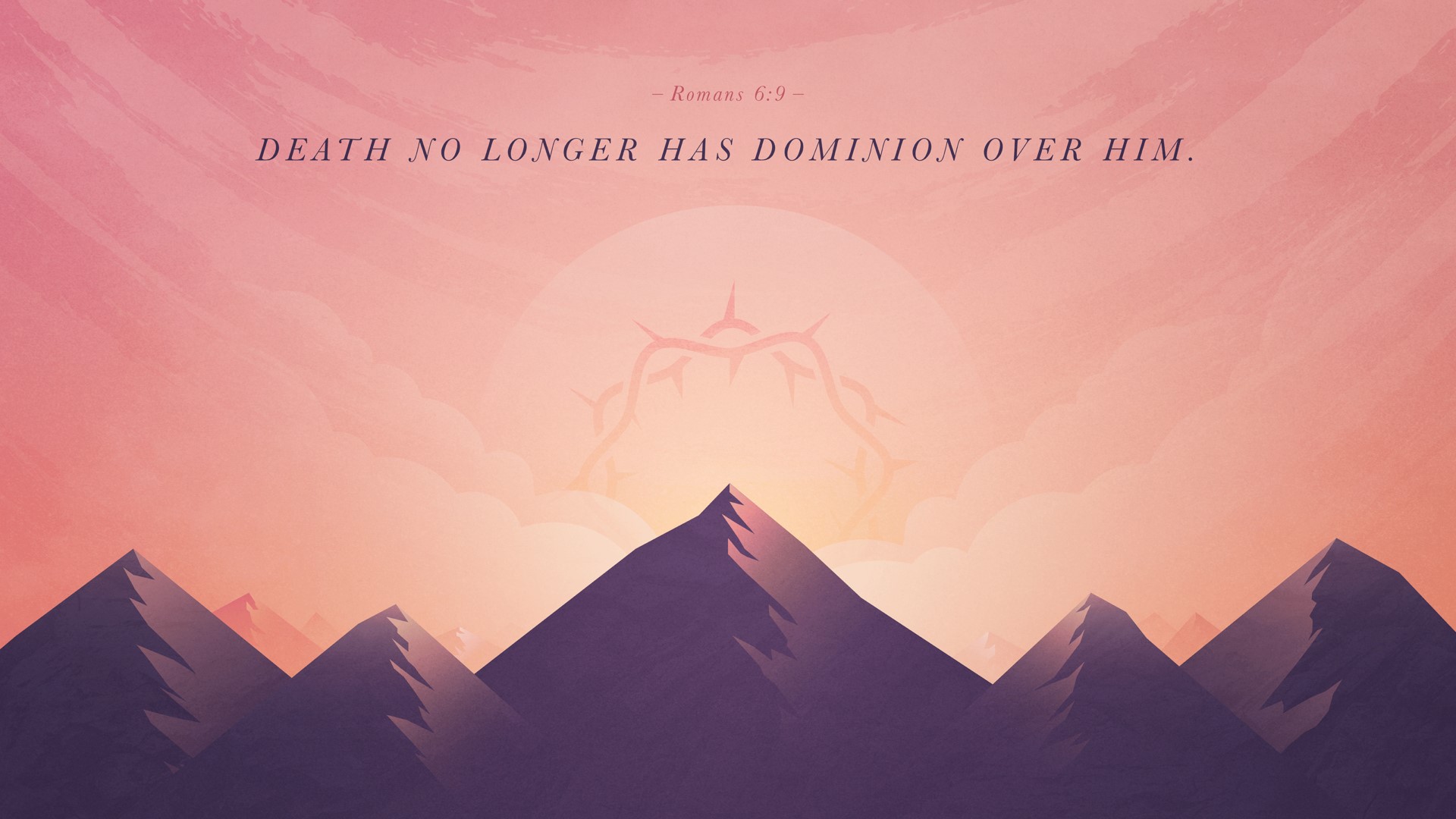 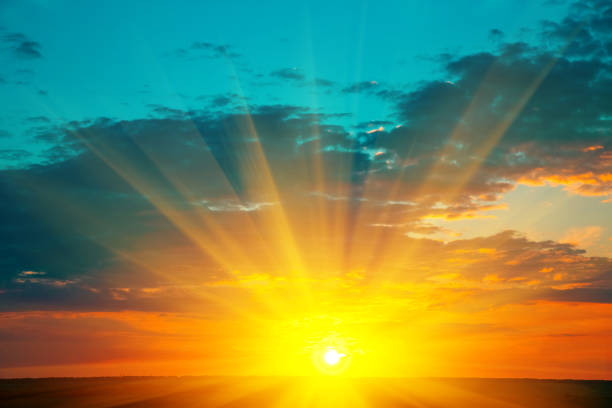 The hour has already come for you to wake up from your slumber, 
because our salvation is nearer now than when we first believed. 
The night is nearly over; the day is almost here. 
So let us put aside the deeds of darkness 
and put on the armor of light.

– Romans 13:11-12 –